Animals
These are pandas
WWW.PPT818.COM
教学目标
1．能正确认读和书写字母O-Q 
2．能听懂、会说、认读动物及相关的单词：go, tiger、elephant、zoo、these、those, panda,并能结合句型灵活运用； 
3．能听懂、会说、认读谈论动物的句型:“These are pandas.”
Let’s sing
What are you wearing?
Jenny’s wearing a red dress(a blue cap), red dress(blue cap),red dress(blue cap).
Jenny’s wearing a red dress(blue cap) all day long.
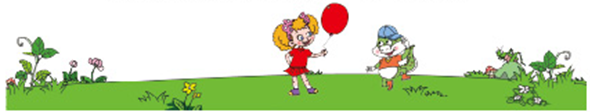 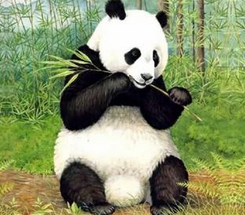 panda
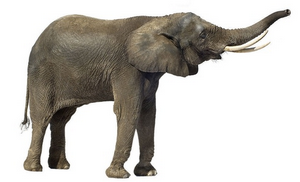 elephant
Animals
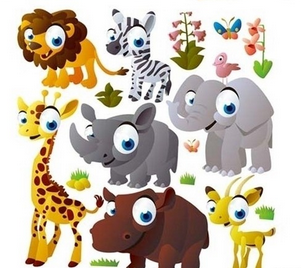 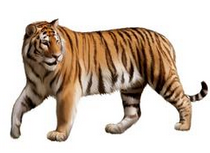 tiger
Listen and say
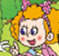 Jenny: Let’s go to the zoo.

Danny: Yeah!
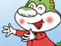 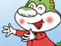 Danny: What’s this?

Jenny: It’s a tiger.
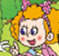 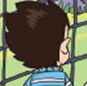 Li Ming: These are pandas.

Danny：They’re lovely.
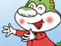 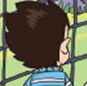 Li Ming: Those are elephants.

Danny：So big!
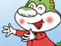 these: 这些，指离自己比较近的
those: 那些，指离自己比较远的
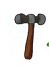 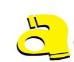 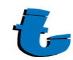 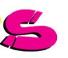 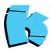 ips:
看看哪位同学演的发音又准、演的又棒！
Try to act.
让我们一起表演对话吧。
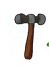 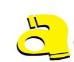 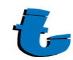 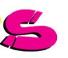 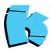 ips:
同学们要读出每个角色的不同语气哦！
Read in roles together.
让我们一起分角色朗读课文吧。
Pratice
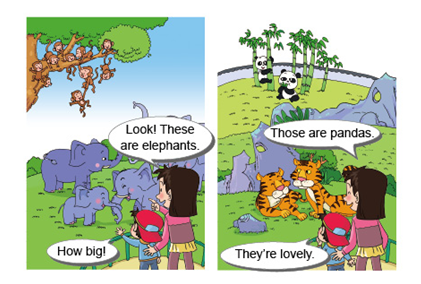 So big!
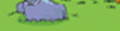 Let’s copy.
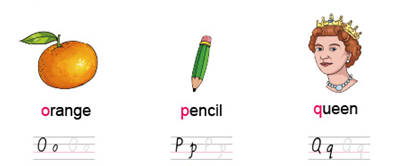 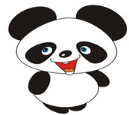 panda
Homework:
1、听本课录音，模仿跟读 
2、画一画动物园的图，用英文介绍每种动物，下节课向全班展示。